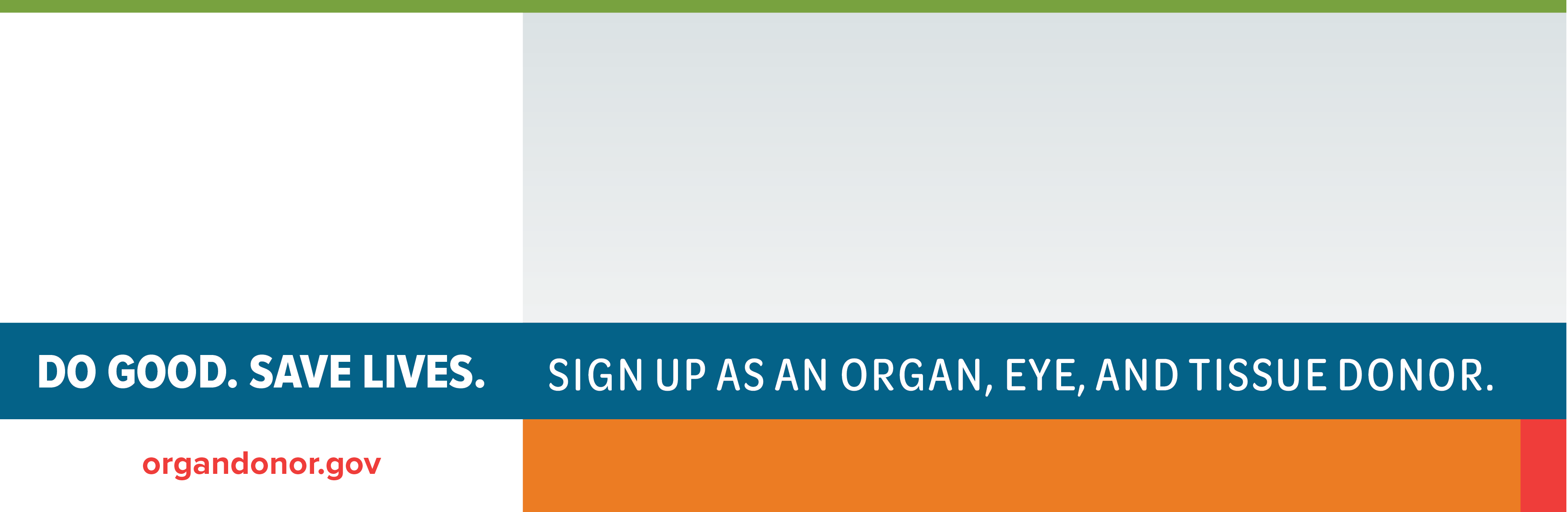 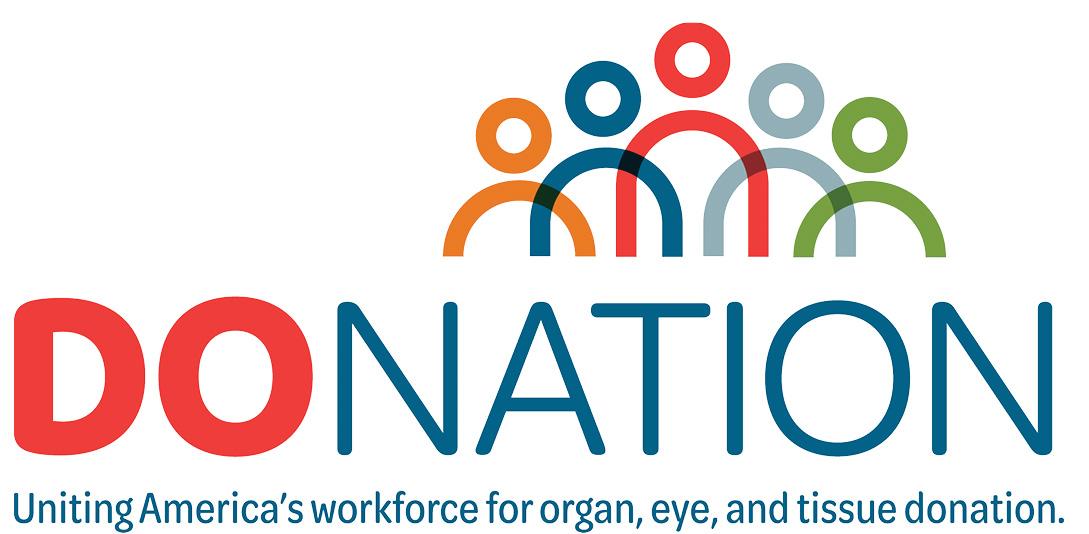 Hospital logo
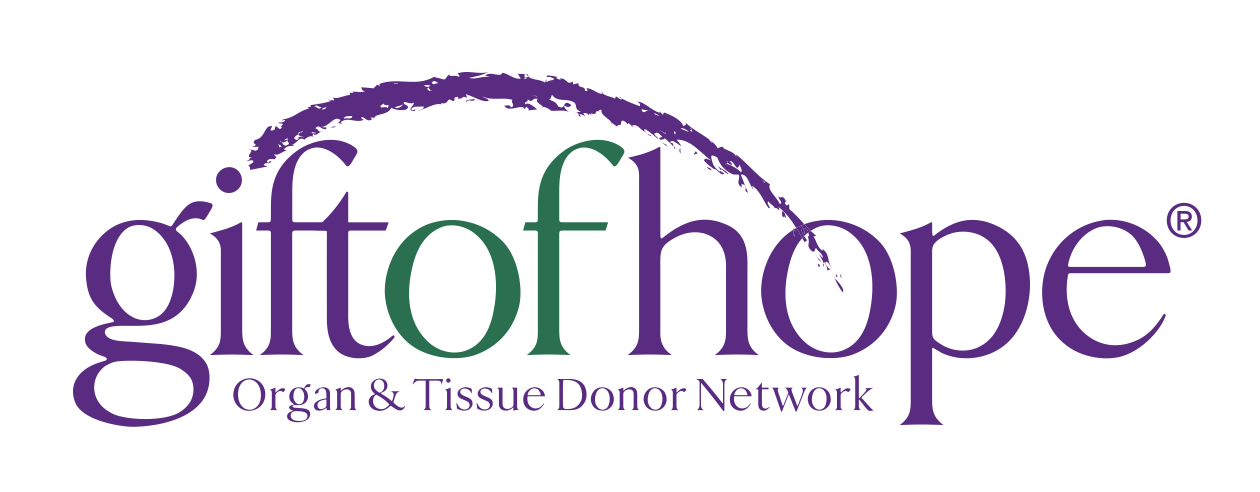 is a DoNation workplace!